ODIN: Configurations
ESS: S. Ansell, S. Pullen, M. Strobl
PSI: U. Filges E. Lehmann, M. Morgano
TUM: E. Calzada, M. Lerche, J. Neuhaus, W. Petry, B. Schillinger, M. Schulz
Outline
Description of Configuration 3, Full Scope, 15M€
Design and Setup Summary
Budget Details
Schematic
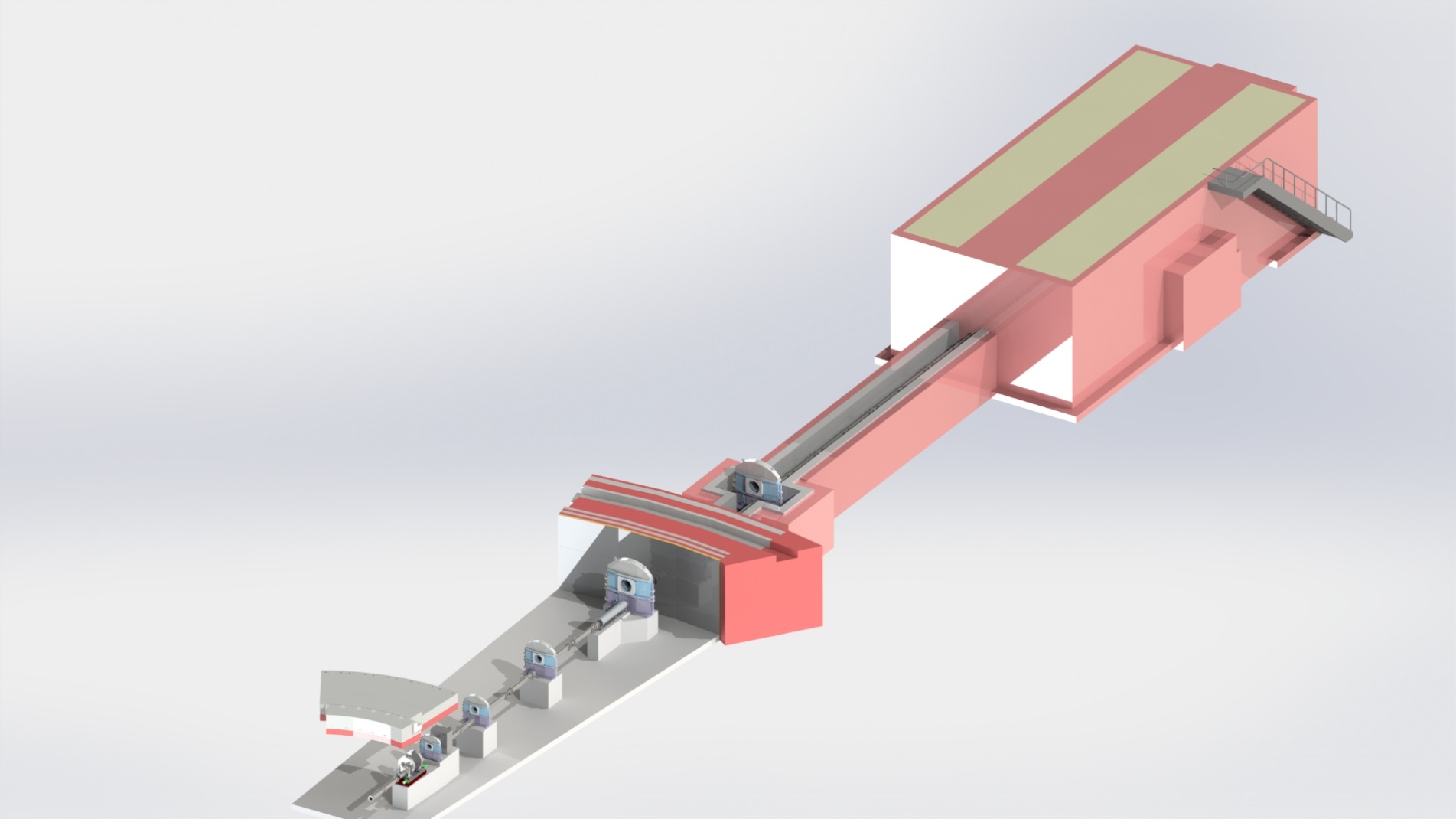 Full Scope, 18.3 M€ cont’d
Grating interferometry (one set)
Polarizer – Analyzer setup
Spin Echo Modulated SANS setup
X-ray generator and x-ray radiography set up
Diffraction detector banks around ±90°
Specialized Sample Environment (beyond SE pool): 
Pressure cells
Cryostats
Magnets
All necessary associated infrastructure (shielding, cabling, cabins etc)
Budget, Full Scope, 18.3M€
Detailed Labor Budget, Cost
Budget Details
Neutron guide, Heavy Shutter, T0 and chopper system
As option 2
Cave Interior (PSI)
Additional items included in cave interior:
Add on (ESS)
In addition to option 2, two diffraction detector banks are added, cost of 3,000k€ is estimated from other instruments. 200k€ are planned for an x-ray tomography setup. A grating interferometer setup is estimated at 180k€, a polarizer analyzer setup at 150k€ and a SEMSANS setup for 400k€ as well as an SAXS/WAXS detector system at 200k€ adding a total of about 4,500k€ incl. uncertainty.
Budget Details
Motion control (TUM)
Some additional axes (about 8) were added to option 2 increasing the total cost by 11k€.
Time of flight detectors (ESS)
Two ToF detectors are planned for option 3, the additional detector will be a large FOV detector with 256Mpixel adding 500k€.
Shielding, Infrastructure, Vacuum and PSS
Basically as option 2 with small additions to Infrastructure.
Summary and Conclusions I
Focussing, de-focussing, focussing neutron guide with m2-5 coatings 
Collimator position at 50 m
Sample position from 52 m to 64 m
L/D values (Collimation) between 100-10000
Complete wavelength frame multiplication chopper system
T0 chopper,
Set of moveable Wavelength Frame Multiplication Choppers,
Bandpass Chopper, 
Set of five Frame Overlap Choppers
Medium and high resolution scintillator based detector set ups
Time Of Flight detectors
All necessary associated infrastructure
Summary and Conclusions II
“STAP has serious concerns that the recent ESS cost category assignment is inadequate to develop ODIN to its full potential and the funding issue needs to be addressed urgently before the phase 2 process begins”
“strong budget commitment and technical plans for implementing these capabilities should not be an afterthought”
“STAP is of unanimous opinion that  the current cost category A is inadequate to construct ODIN to fully utilize and take advantage of  ESS beam and geometry, incorporate modes of operation that are unique to ESS and world’s best, and provide unique and new classes of research and service opportunities that will be not available elsewhere.”
“The current cost category A budget will likely handicap ODIN from the beginning”
Summary and Conclusions III
“The new budget (about 12 million Euros) is a compromise that mitigates some of the concerns that STAP has.  However, STAP still strongly recommends that ESS re-reviews the current allocation to enable ODIN to be developed as world’s best instrument as originally envisioned.”

“STAP again in the strongest possible term recommends that the budget of ODIN is re-assessed before the upcoming tollgate review and to a minimum, awarded a Cost Category B status.”
THANK YOU!